Základy léčebné rehabilitace
1.ročník

29.4.2024
Nácvik posturálních funkcí (leh-sed, sed-stoj)
Mgr. Veronika Mrkvicová, Ph.D.
Katedra fyzioterapie a rehabilitace – LFMU v Brně
Klinika tělovýchovného lékařství a rehabilitace – FNUSA v Brně
Obsah
Nácvik a výcvik posturálních a lokomočních funkcí
Nácvik sedu
Specifické druhy sedu
Nácvik stoje
Nácvik a procvičování posturálních funkcí
Specifické druhy stoje
Charakteristika sedu
zaujetí vertikální polohy horní poloviny těla s 90° flexí v kyčelních (kolenních) kloubech
hmotnost spočívá na sedacích hrbolech a zadní ploše stehen
z hlediska stability je sed méně stabilní než leh, ale stabilnější než stoj (níž umístěné těžiště a širší báze těla, možnost opory HKK)
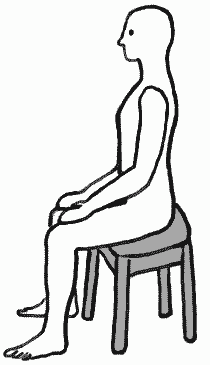 Nácvik sedu
Výchozí poloha (k nácviku přechodu z lehu do plného sedu)
z lehu přes podpor sedmo/ležmo s oporou o HKK (lokty/dlaně) za tělem, postupně až plný sed s nataženými DKK, až nakonec sed se svěšenými bérci z lůžka
platí, že při postupné vertikalizaci musí být pacient stabilní v každé z daných poloh
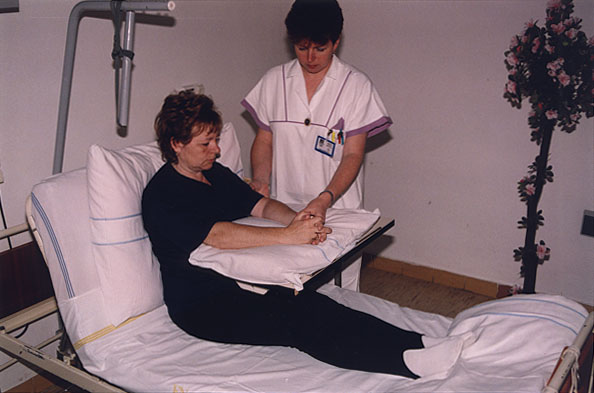 Metodické zásady při nácviku sedu
nemocný se posazuje sám, nebo s pomocí hrazdičky, žebříčku či s dopomocí fyzioterapeuta
poloha lze zabezpečit zvýšením zádové opěrky či vypodložením polohovacími pomůckami
lze provádět cvičení HKK a DKK
sed s nataženými DKK zaujímají malé děti, pro dospělého většinou nevýhodný, vzhledem k často zkráceným svalům v oblasti kolene
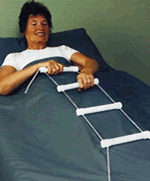 Metodické zásady při nácviku sedu
Posazení na lůžku se spuštěnými bérci
před posazením často nutné: bandážování DKK, měření TK, TF, 
provádí se s dopomocí fyzioterapeuta (nebo i dvou)
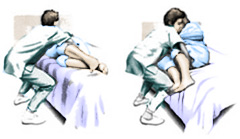 Metodické zásady při nácviku sedu
Posazení na lůžku se spuštěnými bérci
plosky nohou na pevné podložce (na zemi, na schůdku), ne tlak v podkolení, pro zlepšení rovnováhy dovolit nemocnému držet se jednou rukou pevného čela lůžka
dobu sezení prodlužovat postupně (od několika sekund až po desítky minut)
v sedu můžeme dále cvičit HKK, DKK, hlavou i trupem, nácvik rovnováhy
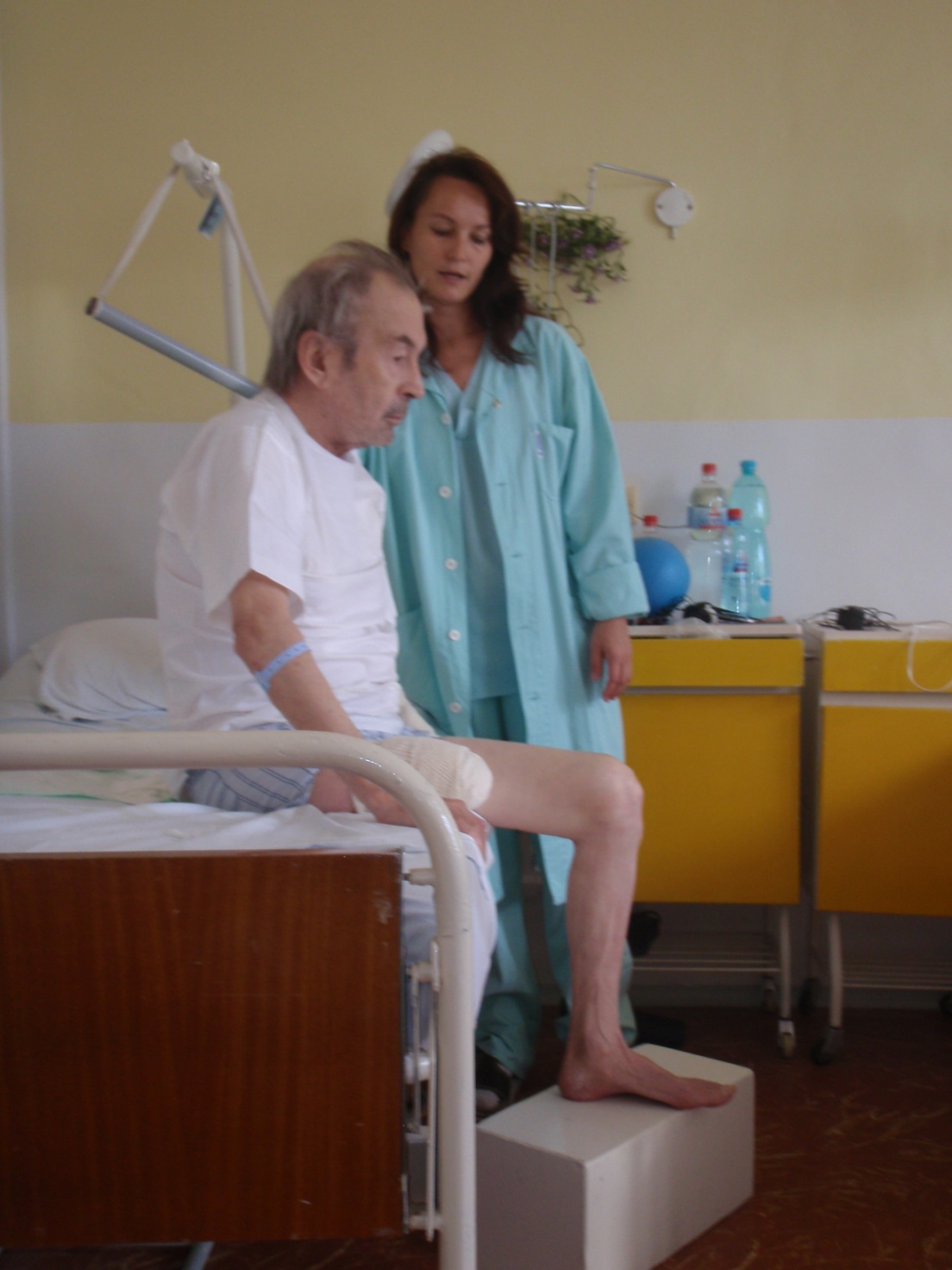 Manipulační možnosti při změně polohy do sedu
Mostění a přesun pánve na stranu
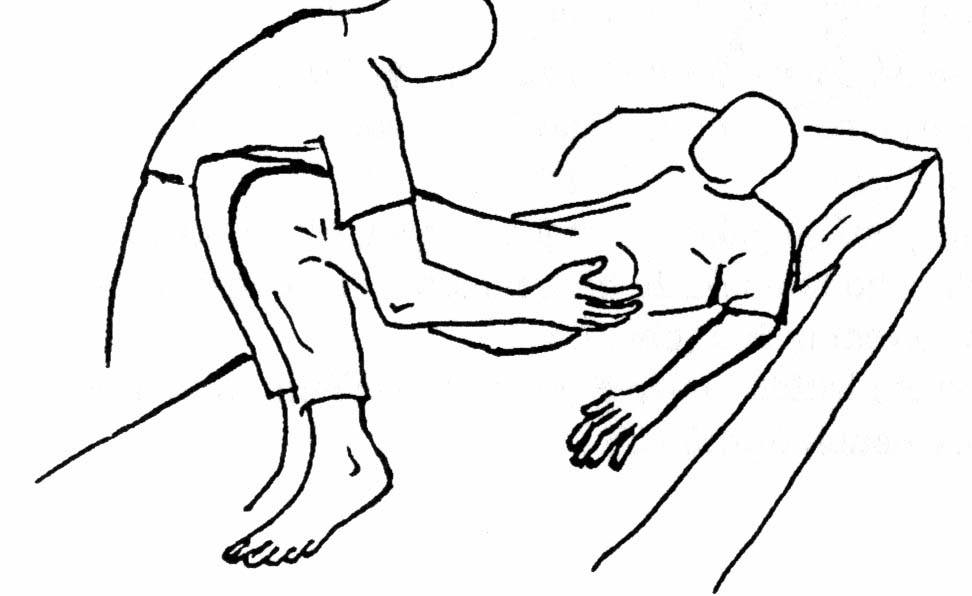 Úchop postiženého ramene 
u hemiparéz
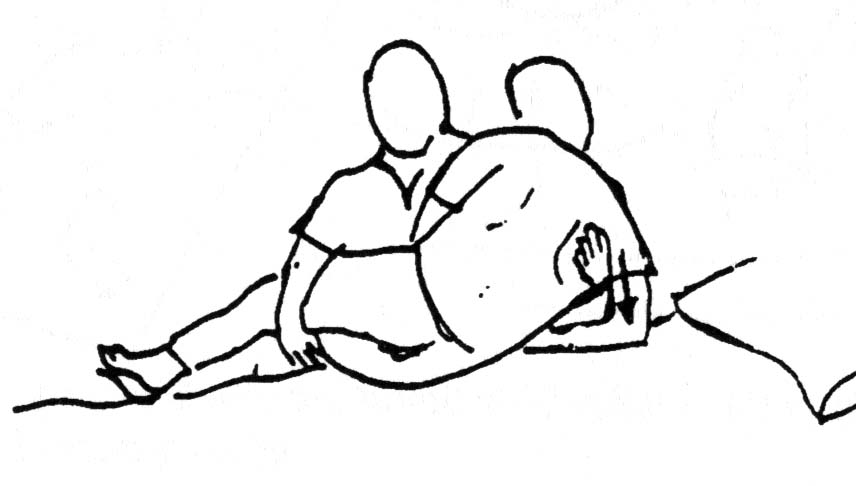 Manipulace při přesunu na židli nebo vozík
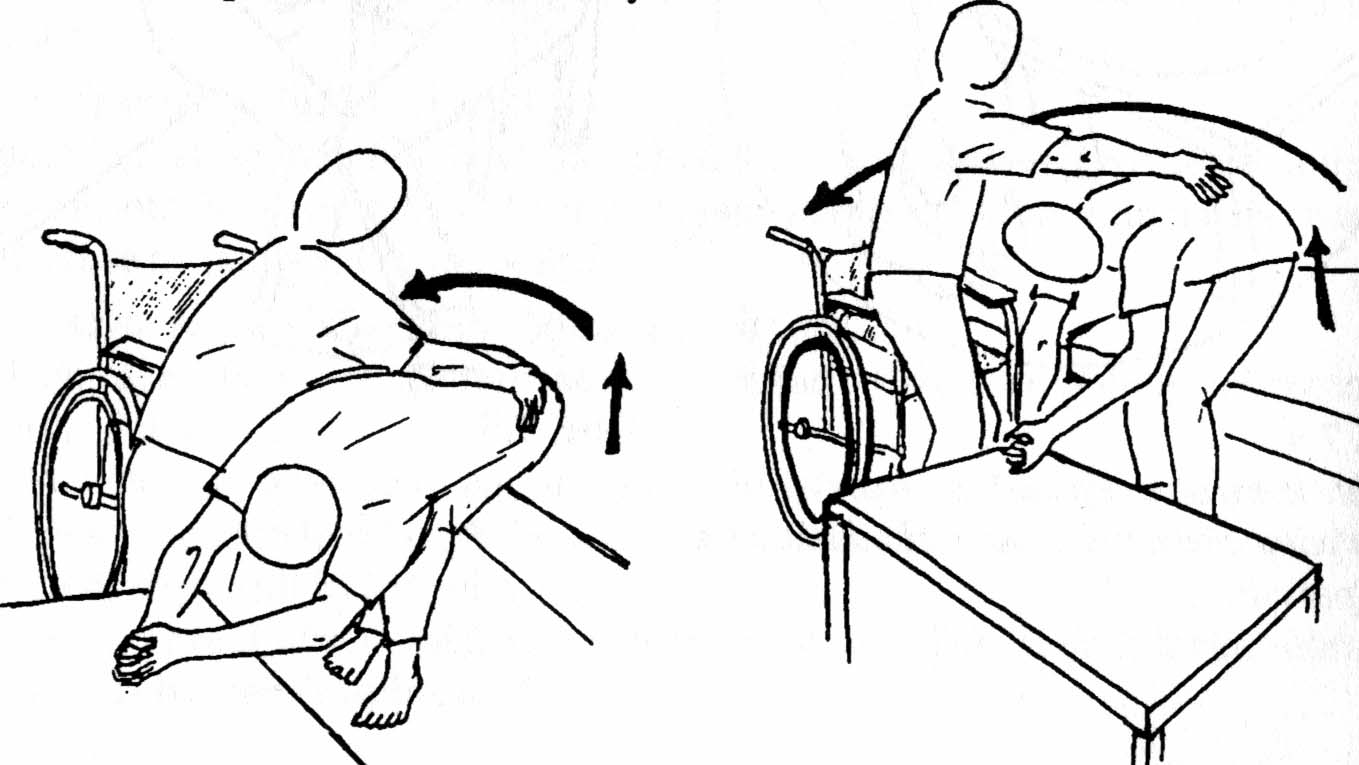 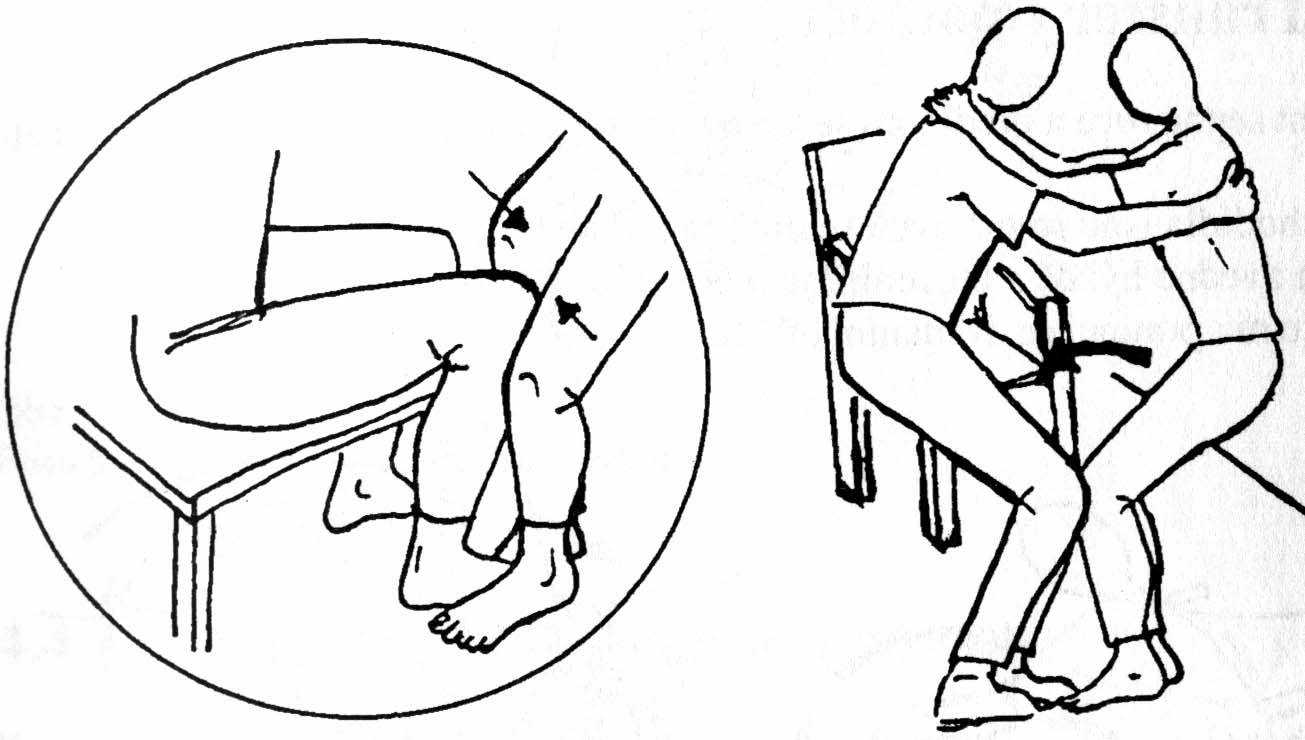 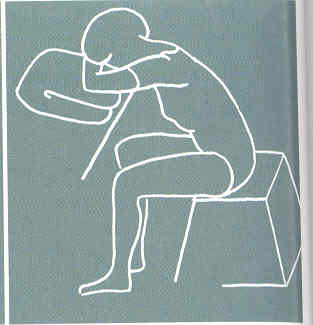 Specifické polohy sedu
ortopnoická poloha – sed se svěšenými bérci, fixovanými HKK (typicky u pacientů s dušností – využití pomocného dýchacího svalstva)
„sed vozky“ – sed s rukama v klíně, skloněnou hlavou – uvolněný relaxační sed
Brűggerův sed – sed na kraji židle, s anteverzí pánve, zachovalou L lordózou, pravými úhly v kyčlích a kolenou, úlevová poloha při dlouhodobém kyfotickém sedu
„turecký sed“ – sed s abdukovanými, flektovanými a překříženými DKK
jógové sedy – pozice (asány) – varianty sedu se zkříženými DKK nebo na patách – využití při relaxaci, koncentraci na dech, meditaci
modifikované polohy sedu – na klekačce, velkém míči, s využitím pomůcek (sedací klíny)
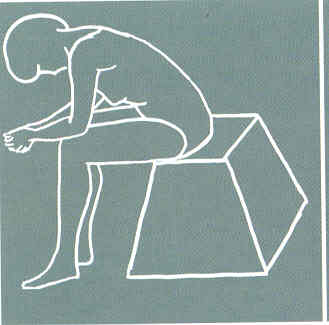 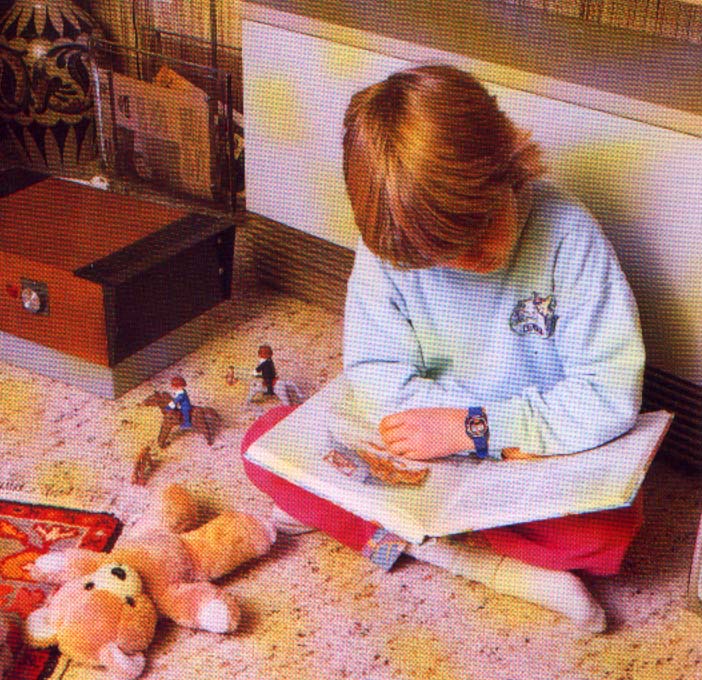 SPRÁVNÉ DRŽENÍ TĚLA V SEDU
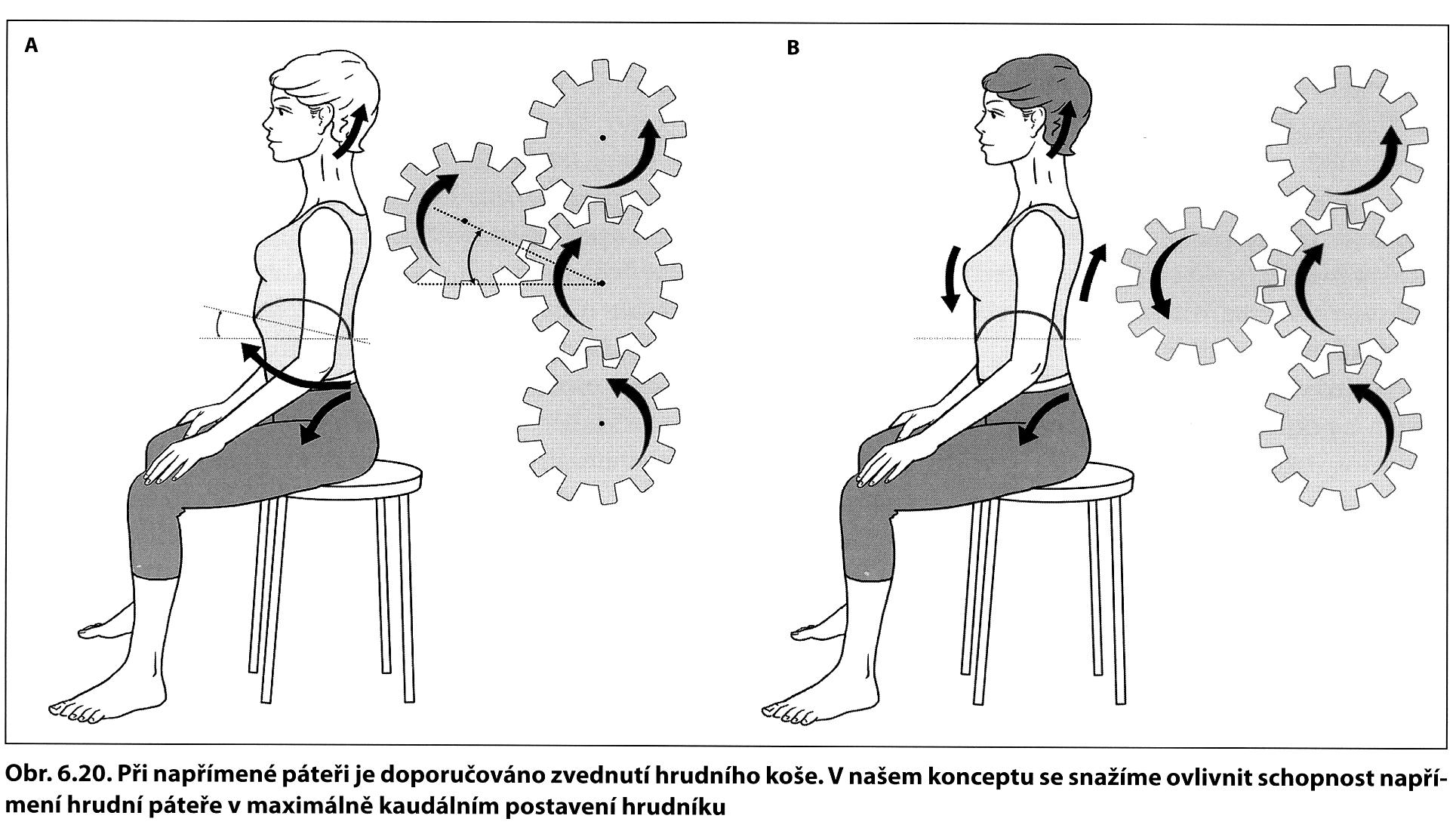 Kolář  (napřímení Th páteře 
      v max. kaudálním postavení hrudníku)
Brügger koncept  (při napřímené páteři doporučuje zvednutí hrudního koše)
SED – správné typy
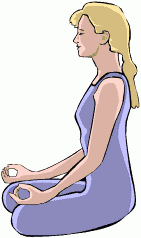 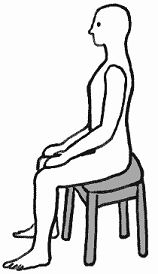 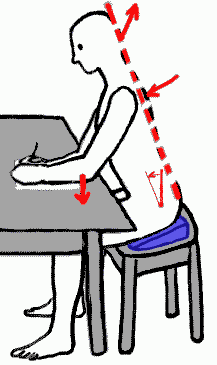 vzpřímený sed
nakloněný sed
sed na zemi
SED – chybné typy
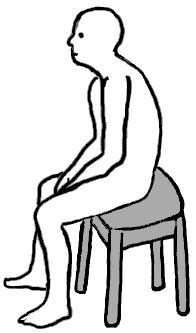 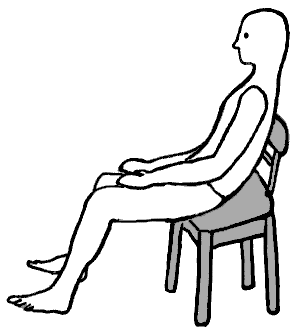 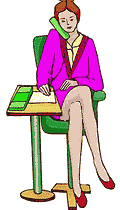 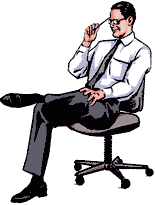 nahrbený sed
sesunutí v židli
noha přes nohu
SED – alternativní typy
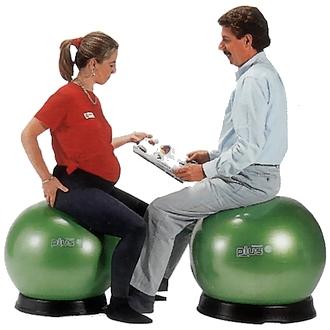 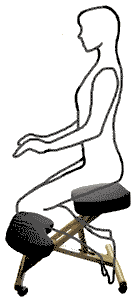 sezení na míči
klekačka
SED u počítače
opěrka zápěstí
optimální pracovní úhel
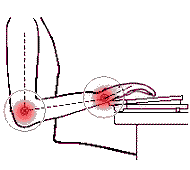 umístění monitoru
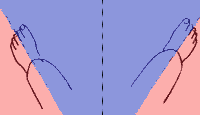 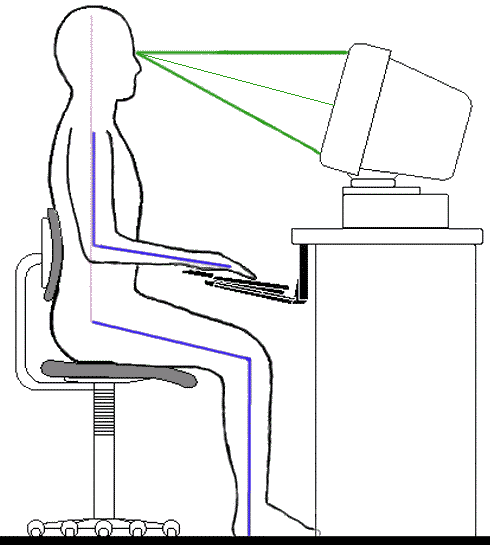 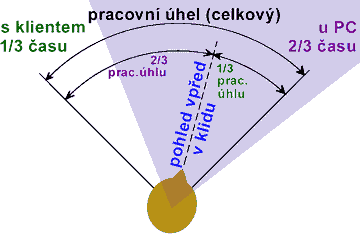 celkový pracovní úhel
DYNAMICKÝ SED
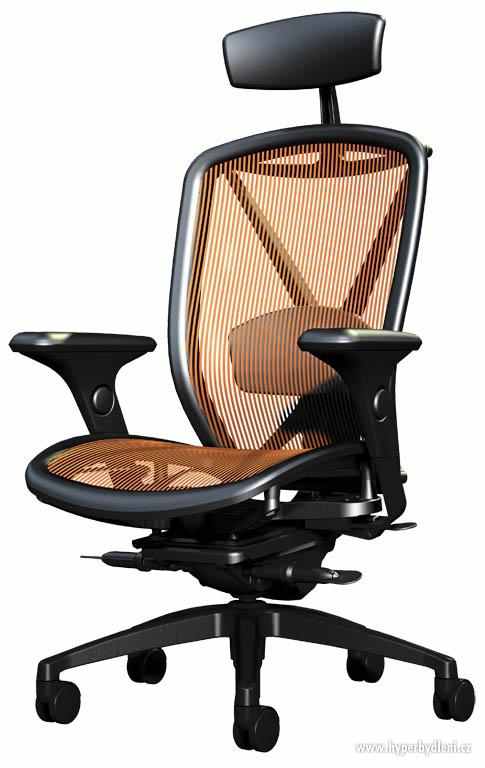 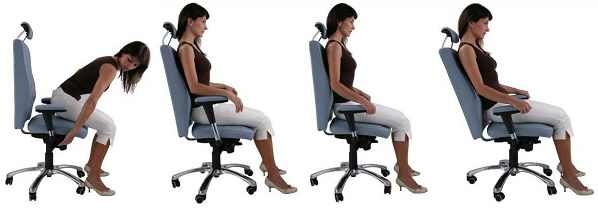 SED – POMŮCKY
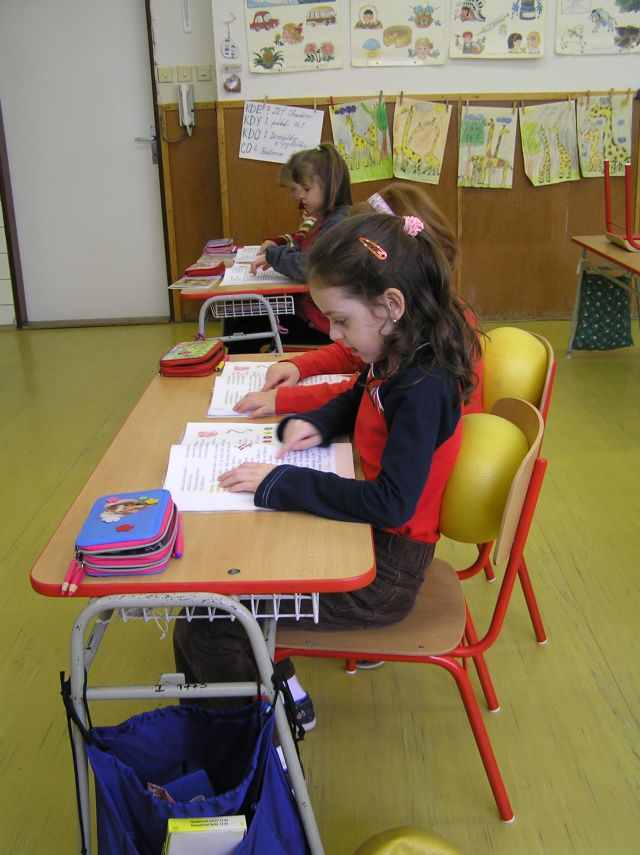 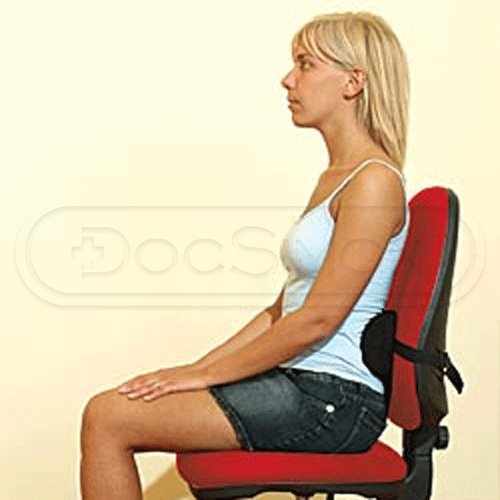 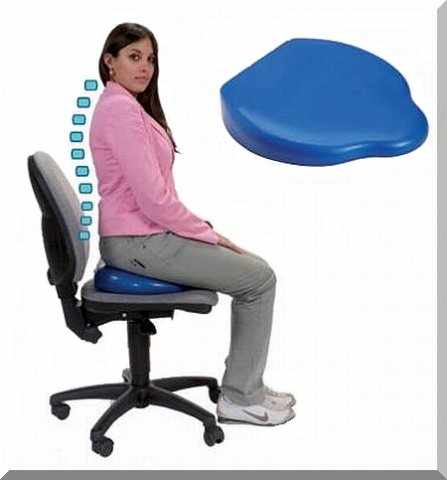 sedací klíny
overball
bederní opěrky
Charakteristika stoje
Vzpřímená, vertikální, relativně labilní poloha těla s oporou plosek DKK, s poměrně vysoko uloženým těžištěm
Předpokladem stabilního stoje je přítomnost fyziologických automatických rovnovážných reakcí
Zvětšení stability stoje: stoj o širší bazi (rozkročný), využití opory HKK (hůl, berle), snížení těžiště těla (podřep)
Snížení stability stoje: stoj o úzké bazi (spojný), stoj na 1 DK, zvýšení stability těla (stoj na špičkách)
B. Nácvik stoje
Pro vzpřímený stoj je nutná balanční funkce
Aferentní zdroje rovnováhy:
Vestibulární aparát
Zrak
Mechanocepce (propriceptory svalů, šlach, kloubů, exteroceptory kůže – zj. chodidlo)
Efektor stability je svalový systém (posturální)
Stoj (a chůze) je ontogenetickým vývojem automatizovaný pohybový program, běžně bez nutnosti kontrolovat vůlí
B. Nácvik stoje
Základní předpoklady zvládnutí stoje (a chůze):
Dostatečná opěrná funkce skeletu DKK
Pevnost kostí na ohyb a na tlak
Dostatečná statika a dynamika nosných kloubů
Neporušená funkce nervosvalového aparátu DKK a pánve
Dobrý stav psychických funkcí
B. Nácvik stoje
Příprava na posturální výcvik
příprava HKK – používají se následně k odlehčení na berlích
výcvik úchopu, síly a opěrné funkce HKK (cvičení s činkami, terabandy, overbally, gumovými kroužky) – zaměřit se na sílu úchopu, extenzory lokte, adduktory paží, zádové, mezilopatkové svaly
cvičení s berlemi – upažení, předpažení s berlemi, úchop předmětů mezi berle, propriocepce podložky berlemi, ovládání berlí, cílená a koordinační cvičení
Nácvik a procvičování posturálních funkcí
Nacvičování posturálních reakcí, využitím: 
tlaku do kloubu (aproximace) v dlouhé ose DK (proprioceptivní stimulace kloubních mechano-receptorů zvýší aktivitu extenzorů DK = zlepší možnost opory)
facilitace extenzorů DK exteroceptivní stimulací (tření, kartáčování – posílení opěrné funce)
pozitivní podpůrná reakce DKK – exteroceptivní a proprioceptivní podněty (dotyk, tlak) na plosky nohou vyvolají současný stah flexorů i extenzorů DKK – obě svalové skupiny fixují klouby DKK ve prospěch opory o DKK
Nácvik a procvičování posturálních funkcí
Ovlivnění neurovegetativních reakcí:
cílem je předejít ortostatickým kolapsům při náhlé vertikalizaci (synkopa, mdloba – způsobená hromaděním krve v dilatovaných cévách DKK, a nedokrvení CNS) – metodou volby je tzv. postupná vertikalizace: 
stavění na sklopném stole	
zařazení cévní gymnastiky
statické silové práce (izometrické kontrakce svalů)
Nácvik a procvičování posturálních funkcí
Ortostatická hypotenze 
objektivní známky: bledost kůže a sliznic, nejistota ve stoji, vrávorání, zhoršení reakcí na povely, pocení, zrychlení TF
první pomoc: horizontální poloha těla, elevace DKK, uvolnění límce, kontrola TF a TK

Synkopa 
krátkodobá ztráta vědomí v důsledku mozkové hypoxie (podmíněná přechodnou hypotenzí)
Metodický postup při nácviku stoje
spontánní postavení – prosté/jednoduché postavení – u zdatných pacientů, není-li výrazně narušena statika DKK, fyzioterapeut pouze sleduje, popř. opravuje event. nedostatky
postavování pacienta na berle/do chodítka – zajistit správnou výšku pomůcky
postavování pacienta za pomoci fyzioterapeuta (2 fyzioterapeutů) – u těžších postižení, fyzioterapeut zajišťuje pacientovi oporu, fixuje HK uchopením za ruku a loket, snižuje námahu
postavování na sklopném stole
Nácvik stoje
postavování na sklopném stole s fixací popruhy – u velmi těžkých postižení (para/quadruparézy) – postupně se zvyšuje náklon stolu až do vertikály
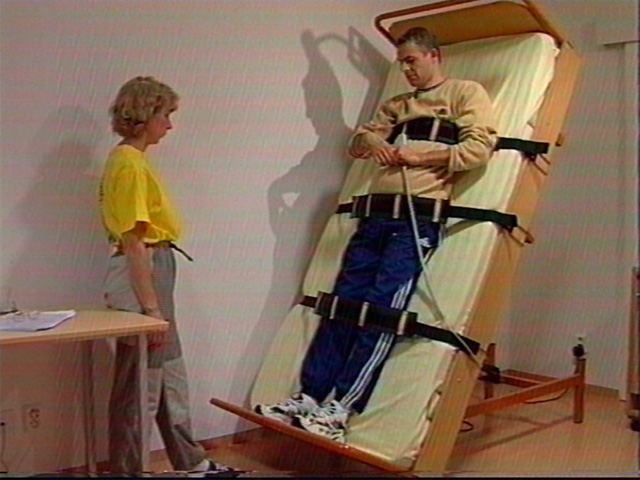 Metodický postup při nácviku stoje
Při zvládnutí stabilního stoje lze dále nacvičovat: 
přenášení váhy (PDK/LDK)
podřep
úkroky vpřed, vzad, stranou
kročný mechanismus
balanční cviky
cviky HKK
cviky se zavřením očí
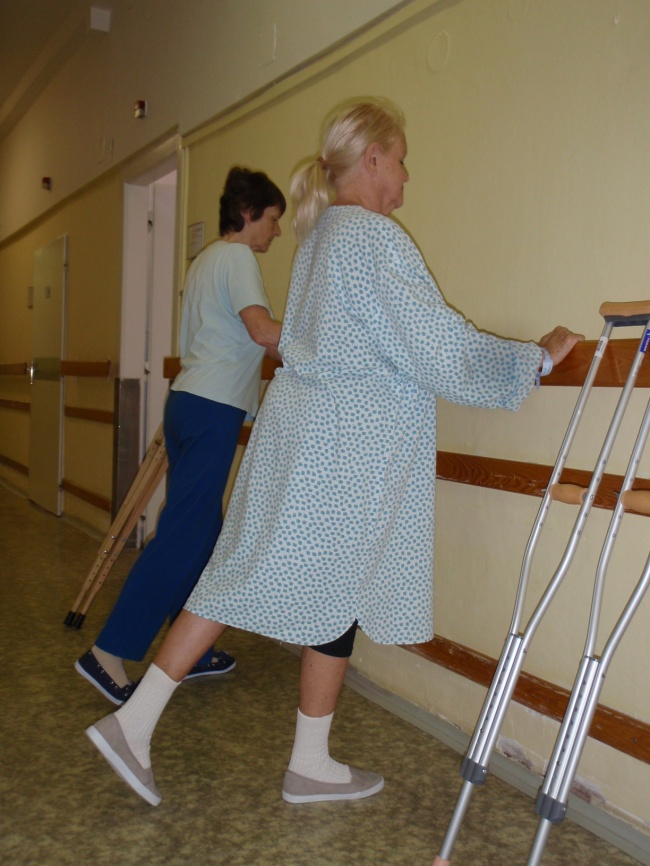 Nácvik stoje
Při stoji sledovat:
celkový stav pacienta (únava, hypotenze)
osová stabilita trupu
osová a rotační stabilita DKK
balanční schopnost, rovnovážné reakce
Specifické druhy stoje
pohov (kontrapost)
stoj o zúžené/rozšířené bázi
stoj na špičkách/na patách

Opěrná báze x plocha
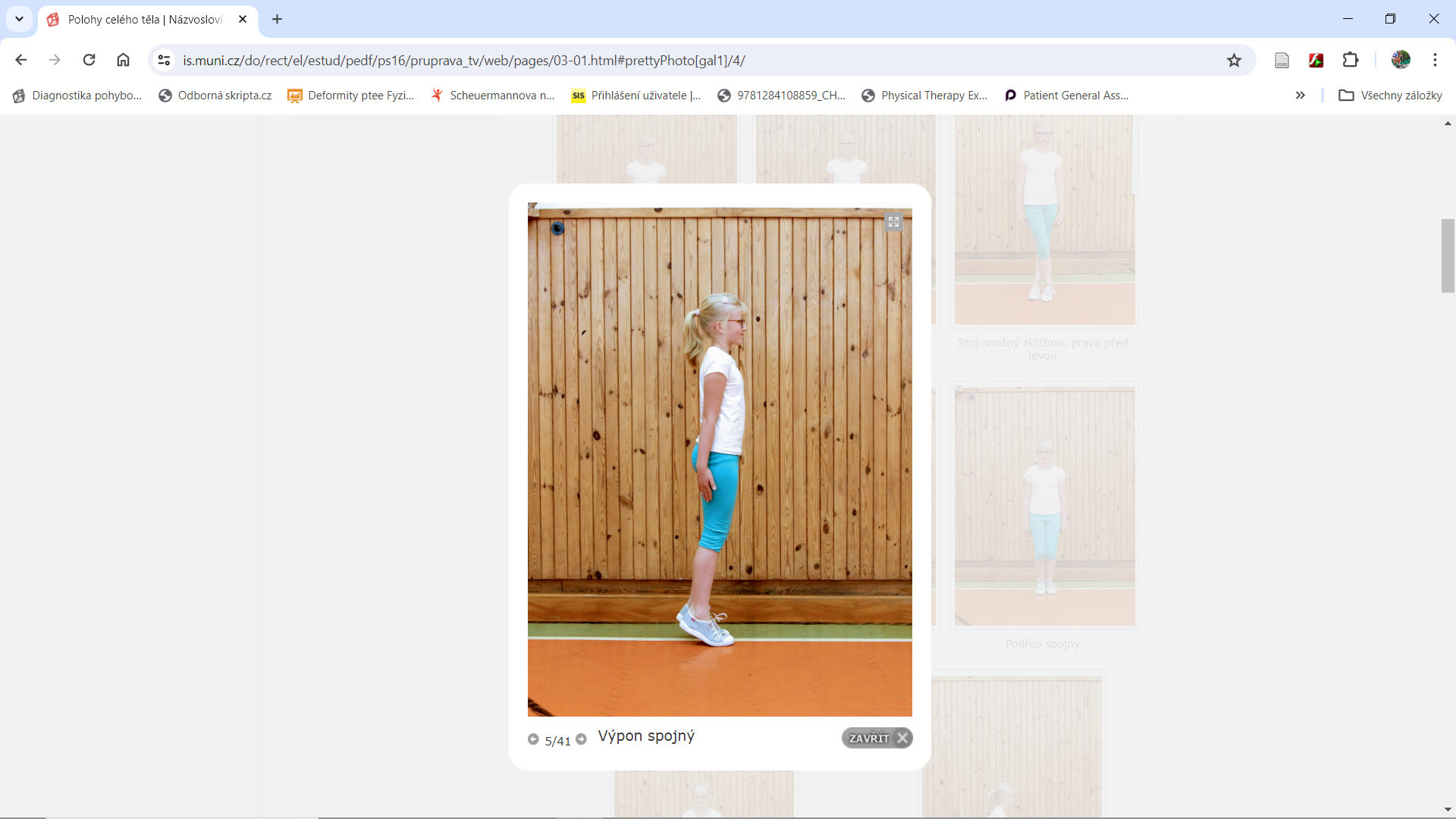 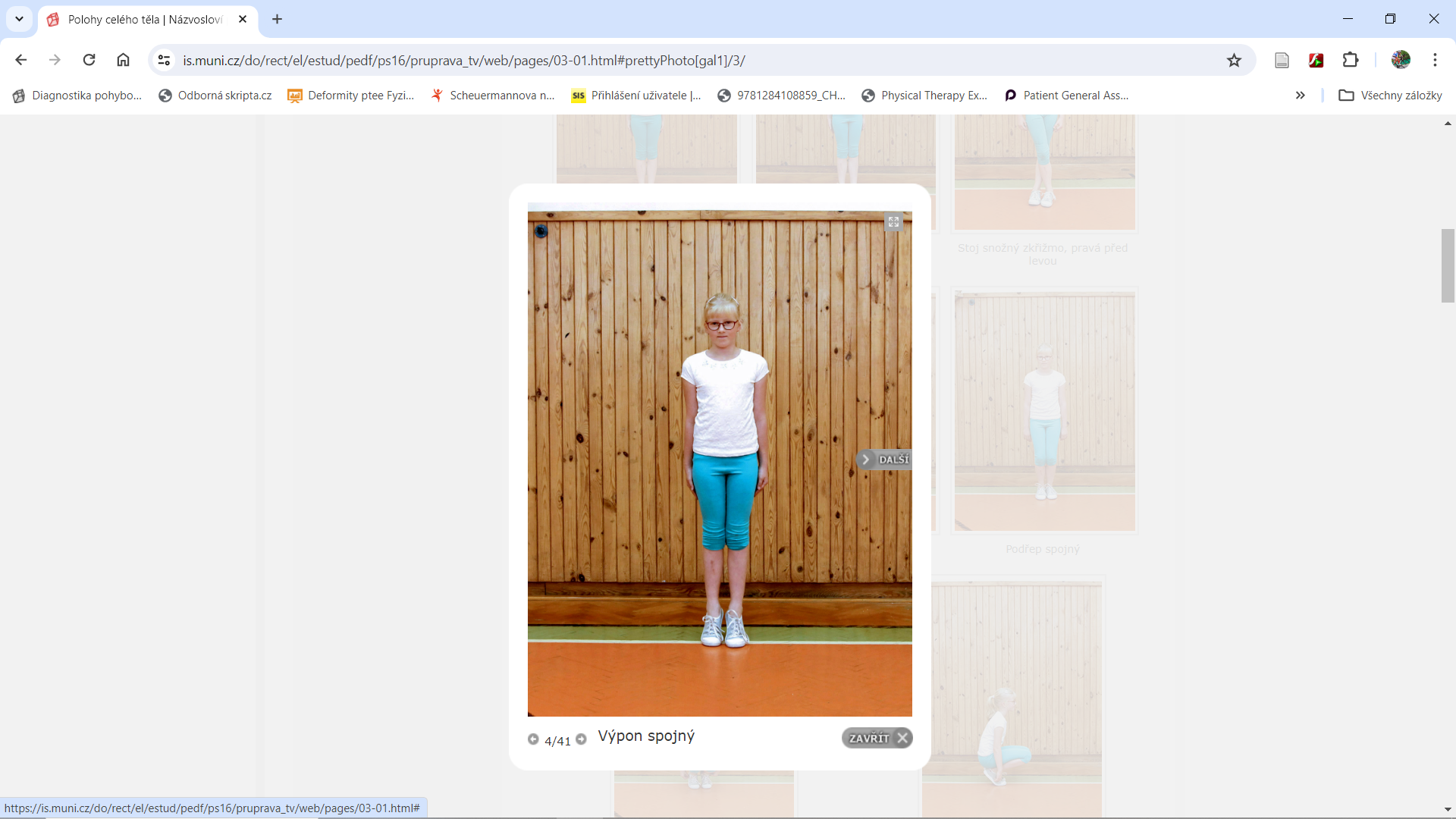 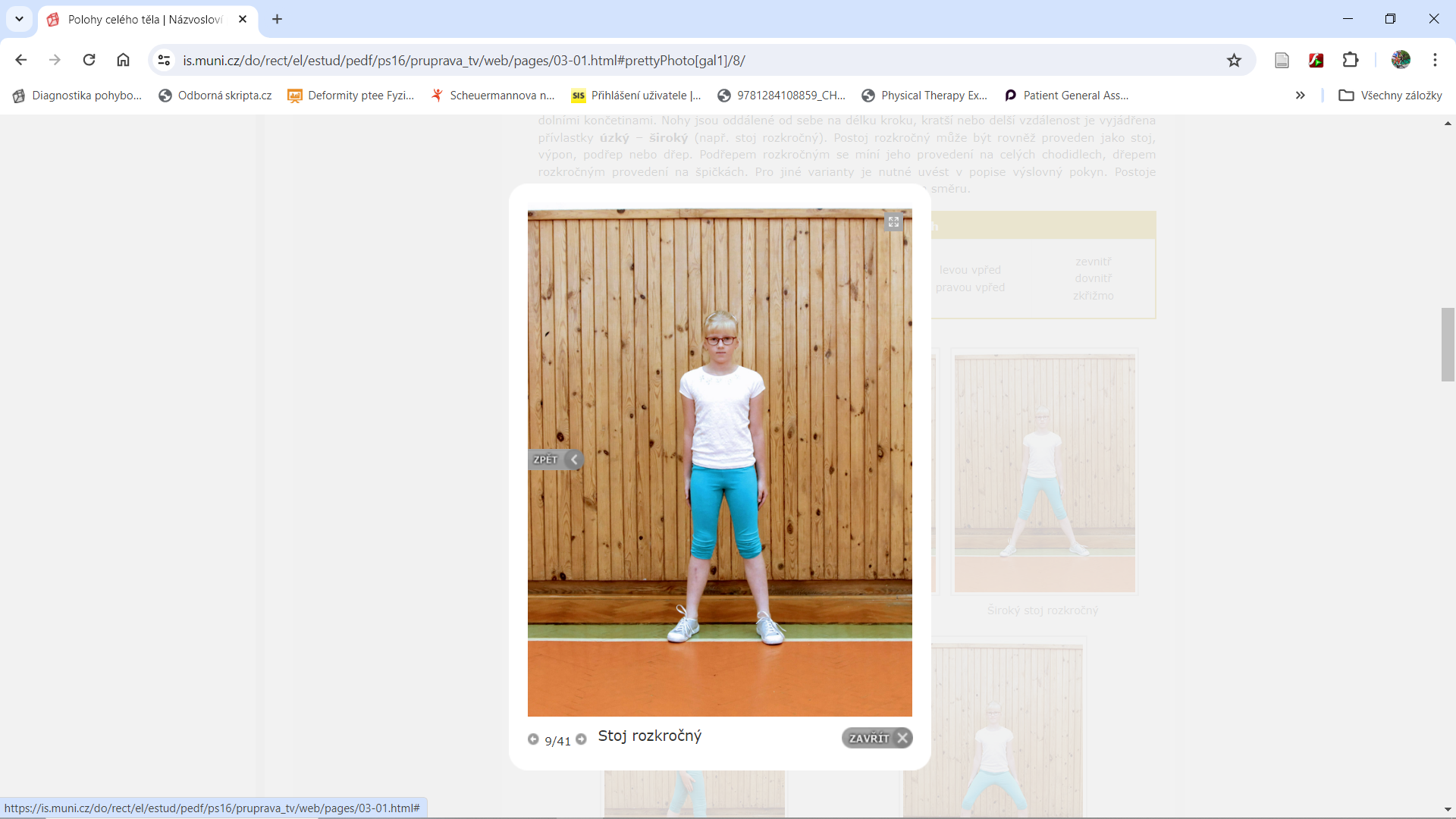 https://is.muni.cz/do/rect/el/estud/pedf/ps16/pruprava_tv/web/pages/03-01.html#prettyPhoto
Děkuji za pozornost
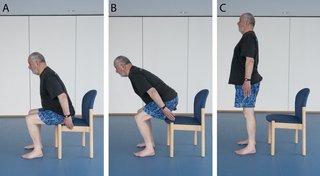